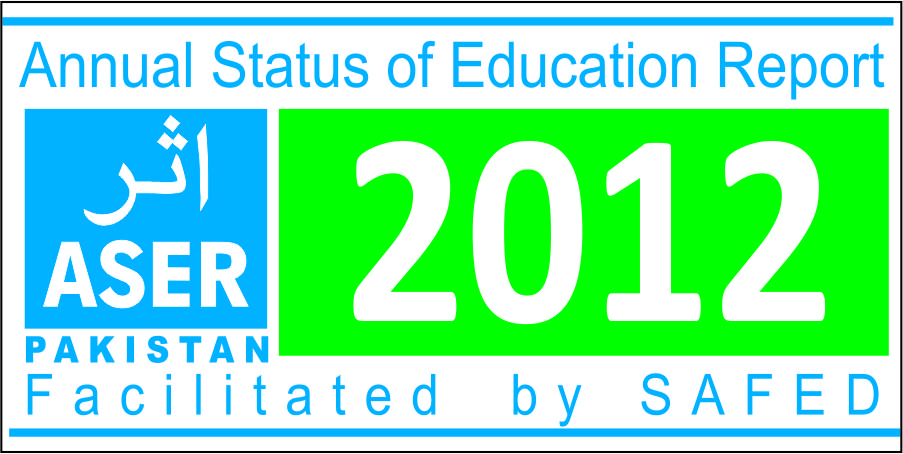 ANNUAL STATUS OF EDUCATION REPORT (ASER)
2012
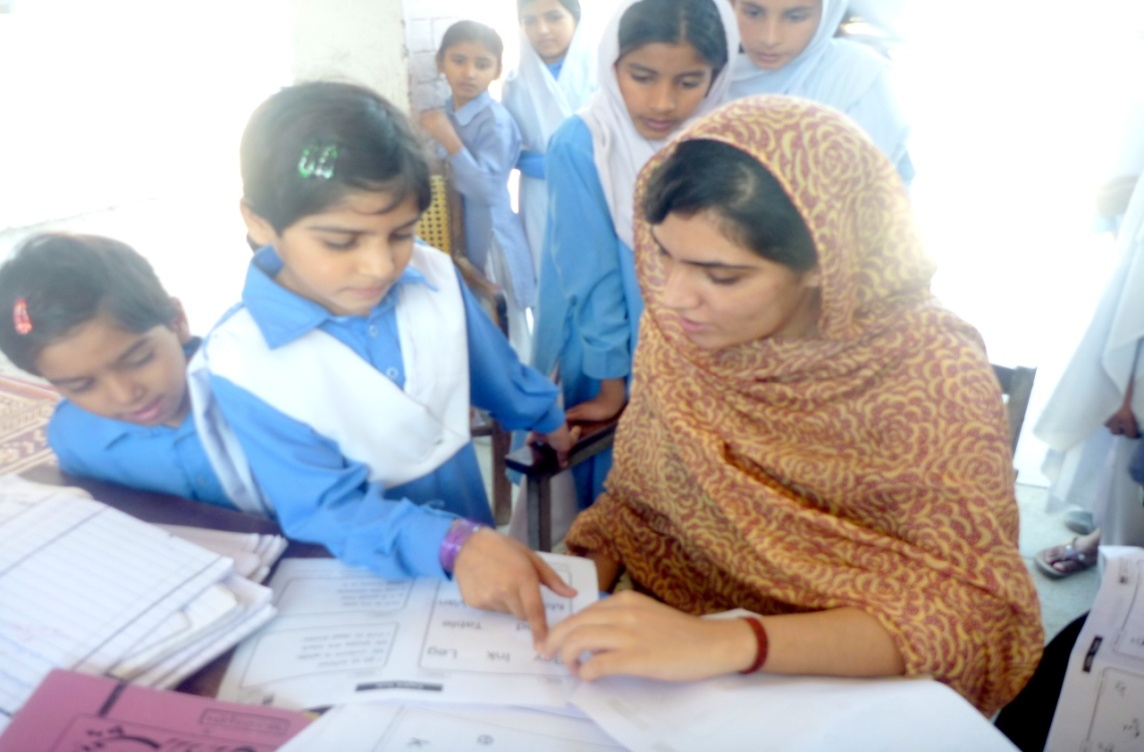 Mandi Bahauddin
ASER PAKISTAN 2010-2015
Citizen led large scale national household survey (3-16).
Measure quality of education in rural and some urban areas (5-16 years).
Seeks to provide evidence on learning and access gaps.
Objectives are:
To get reliable estimates of the status of children’s schooling and basic learning (reading and arithmetic level) at the district level.
To measure the change in these basic learning and school statistics from last year.
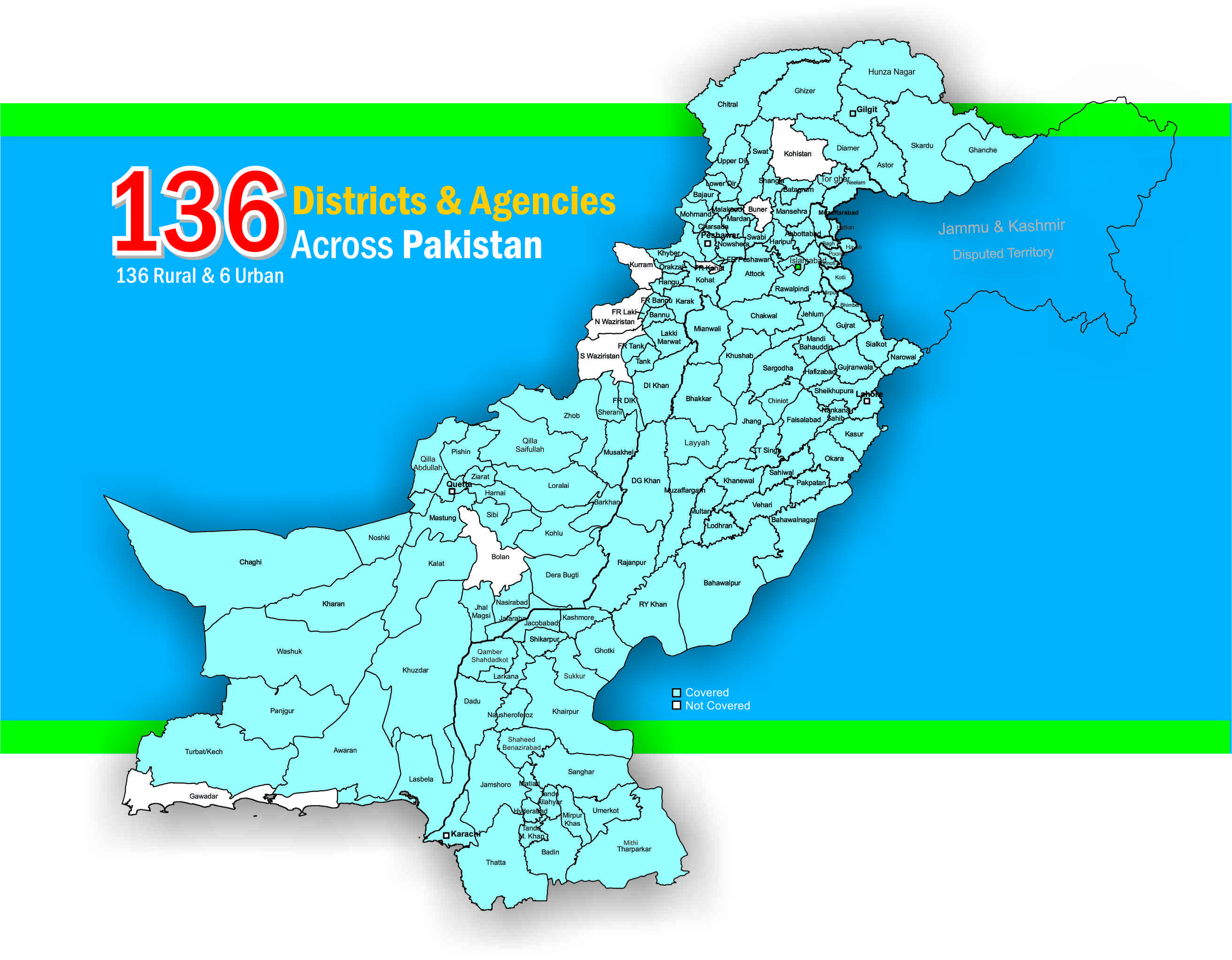 ASER Outreach over the last 3 years
  2010 – 32 districts
  2011 – 85 districts
  2012 – 142 districts
Scale
Coverage: 	Across Pakistan 

ASER 2012: 	136  districts across Pakistan 
		(136 Rural + 6 Urban /5 overlap with rural 	districts)

Punjab :	36 district in 2012 compared to 28 districts in 2011

Sample:	600 households per district. Two-stage stratified sample;    
 30 Villages
 20 Households per village
	60 Schools per district
 	2 Schools per village  (1 Govt.  & 1 Private school)
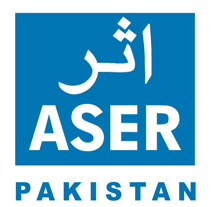 Scope
Access: 
Enrollment, Type of School etc.

Quality of Learning:
Tested Subjects: Urdu, English and Math

School Facilities:
Attendance teachers and children
Availability of drinking water
Availability of functional toilets, play ground and boundary walls
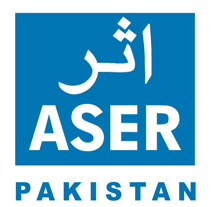 ASER Survey Sheets
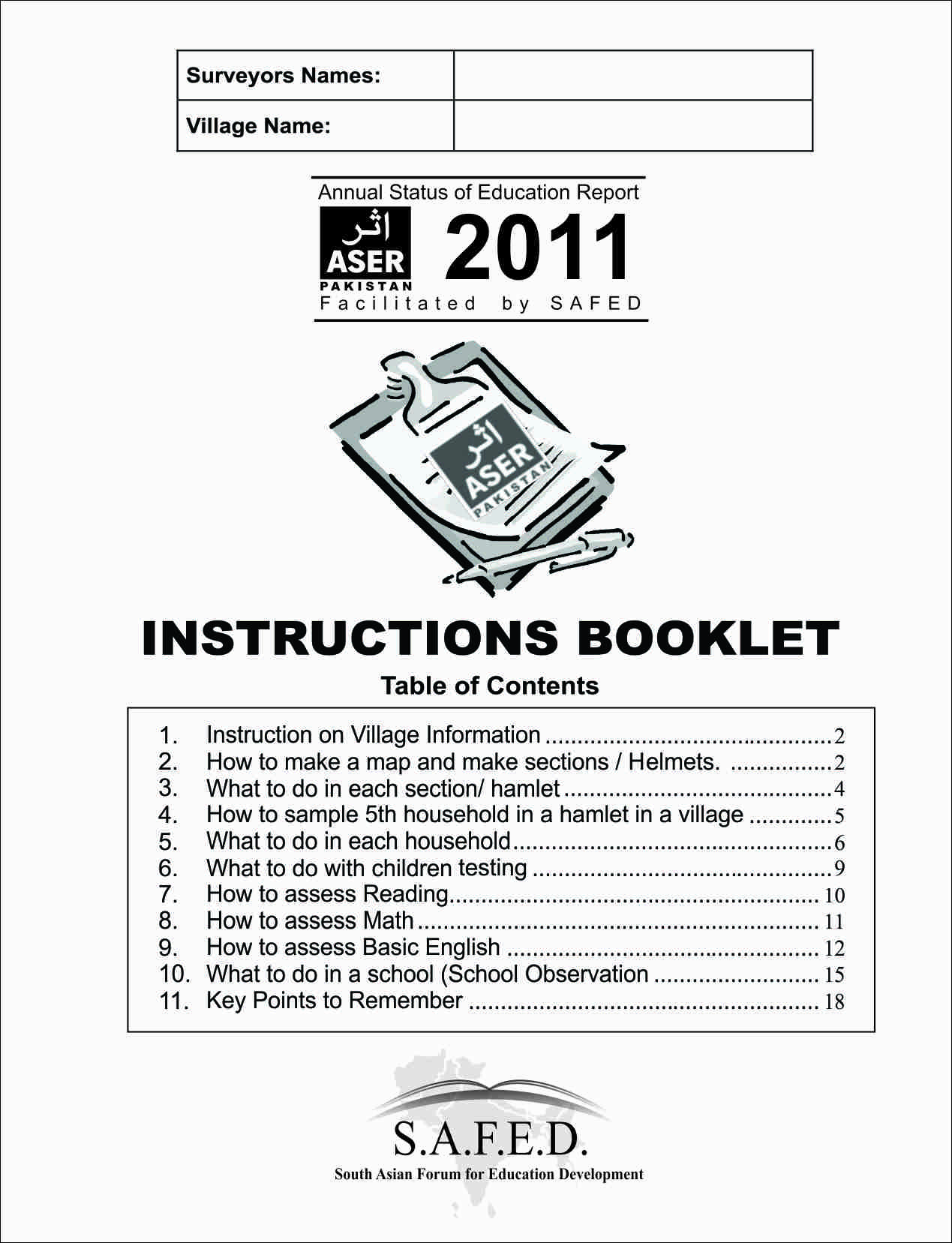 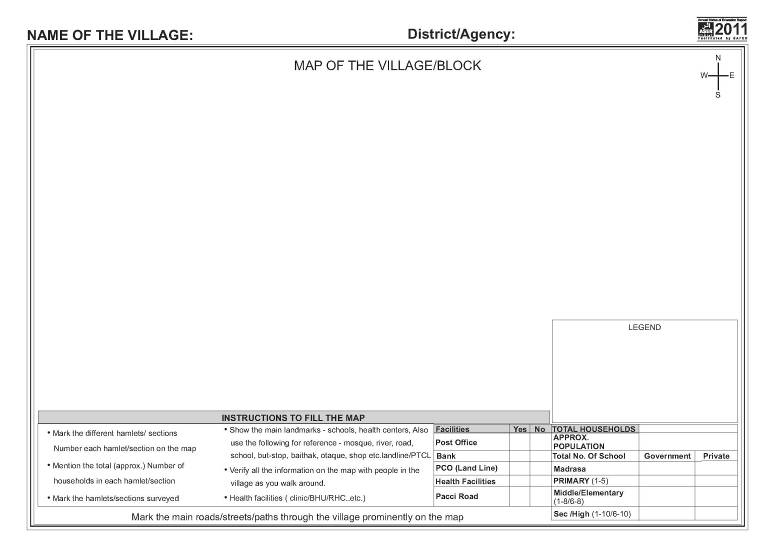 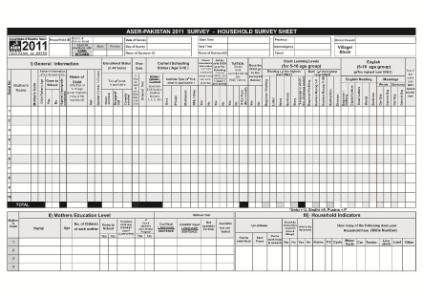 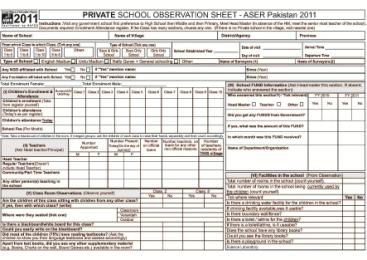 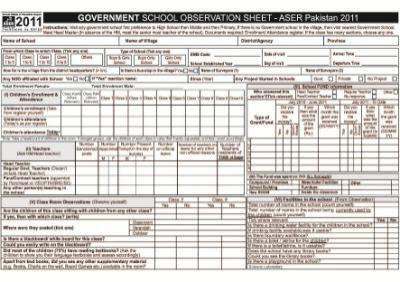 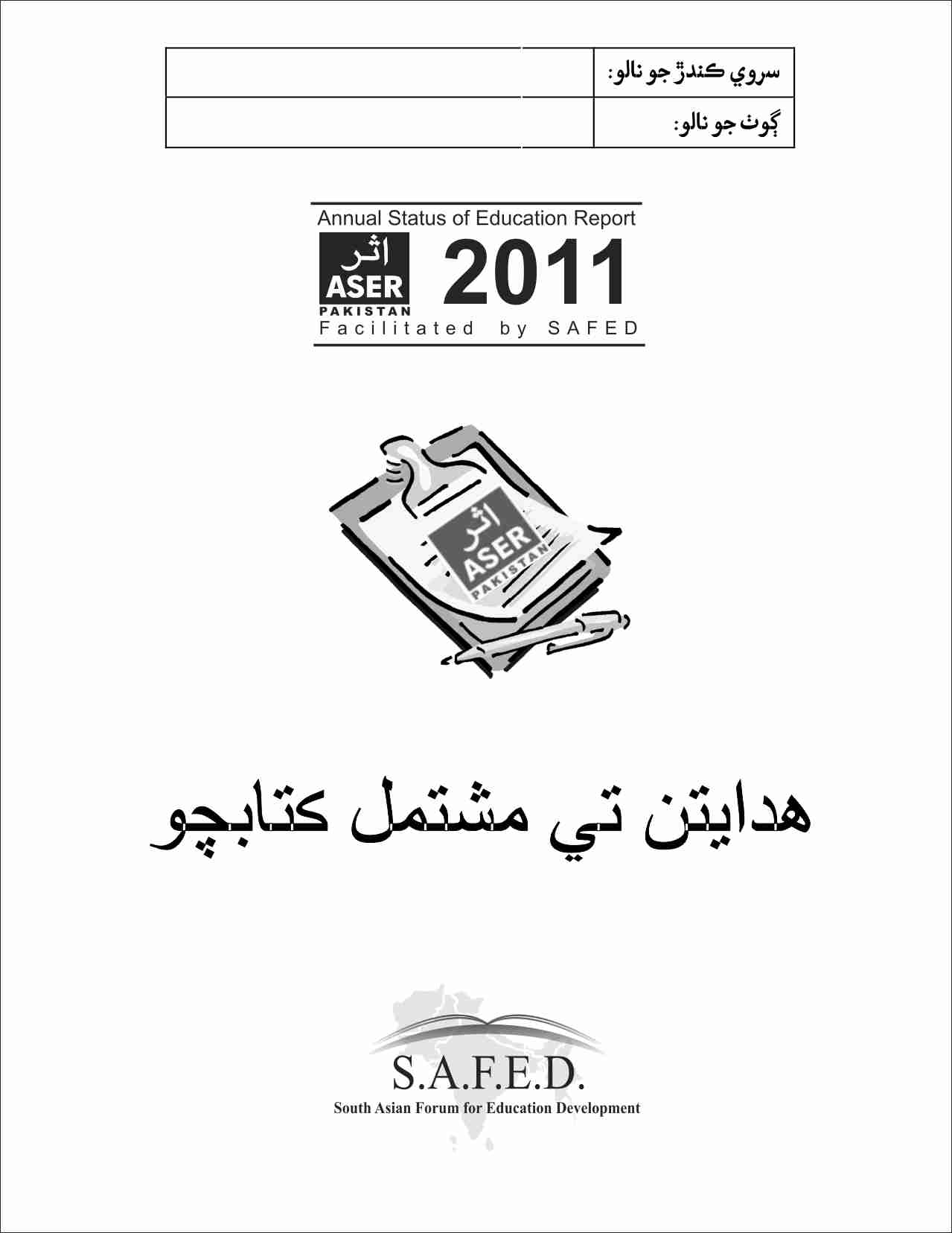 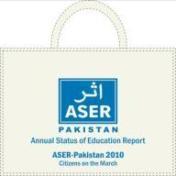 ASER Pakistan Assessment Tools Grade II
ASER Assessment tools are prepared in following Categories
Reading
Urdu
Sindhi
Pashto
Arithmetic abilities
English
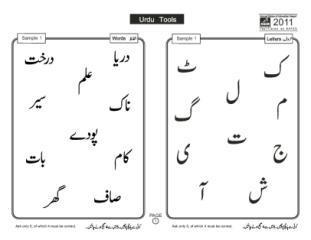 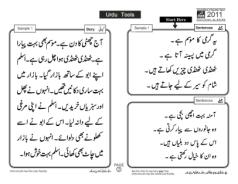 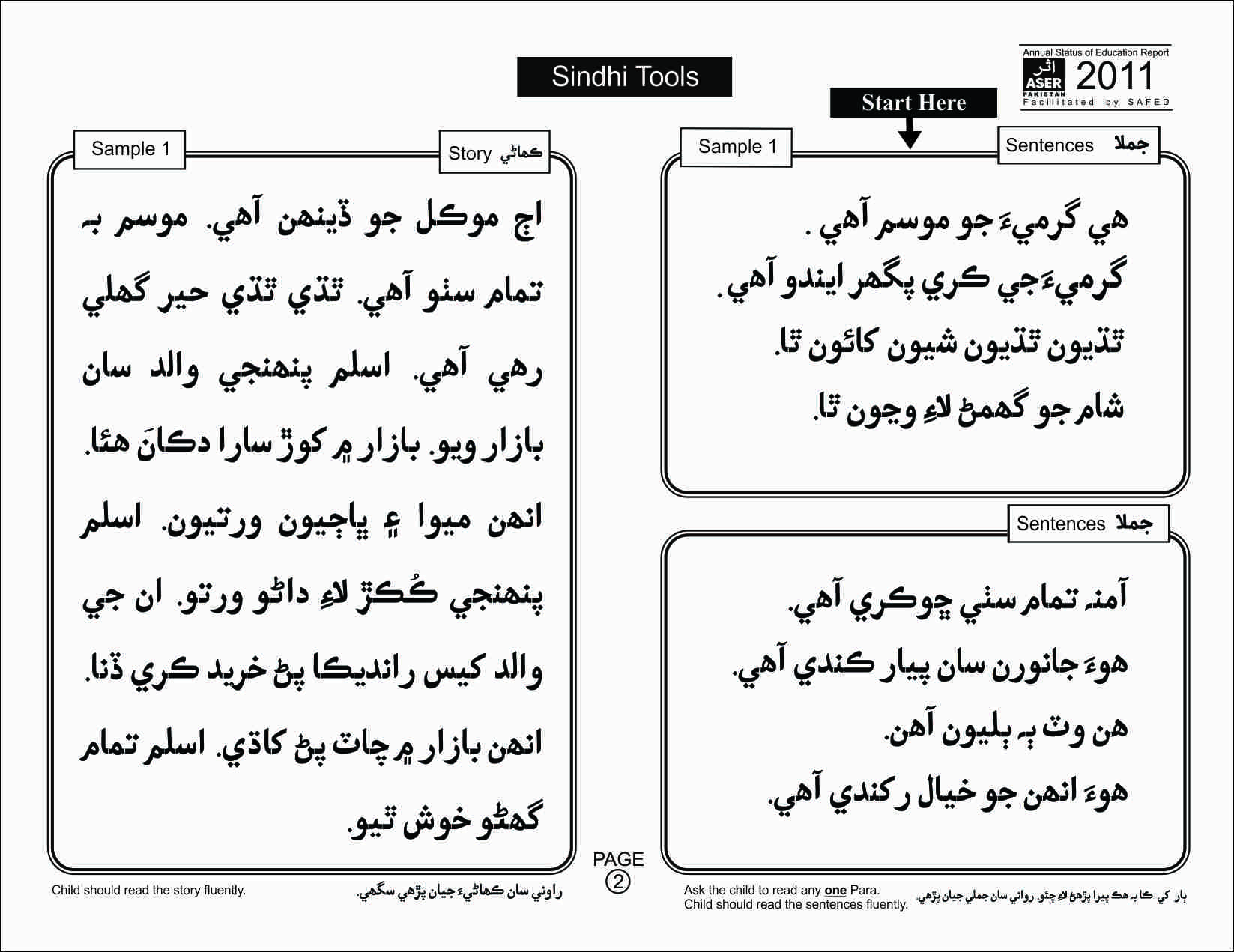 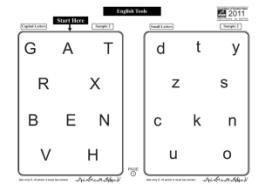 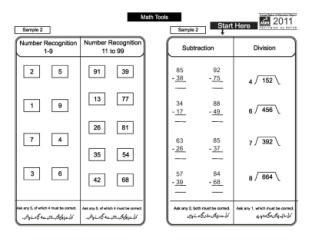 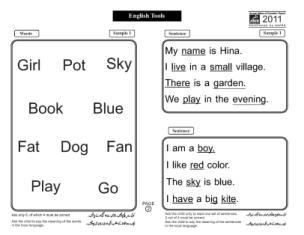 36 Districts Surveyed in Punjab
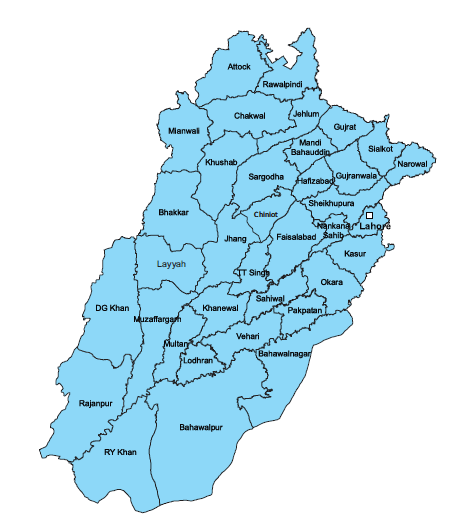 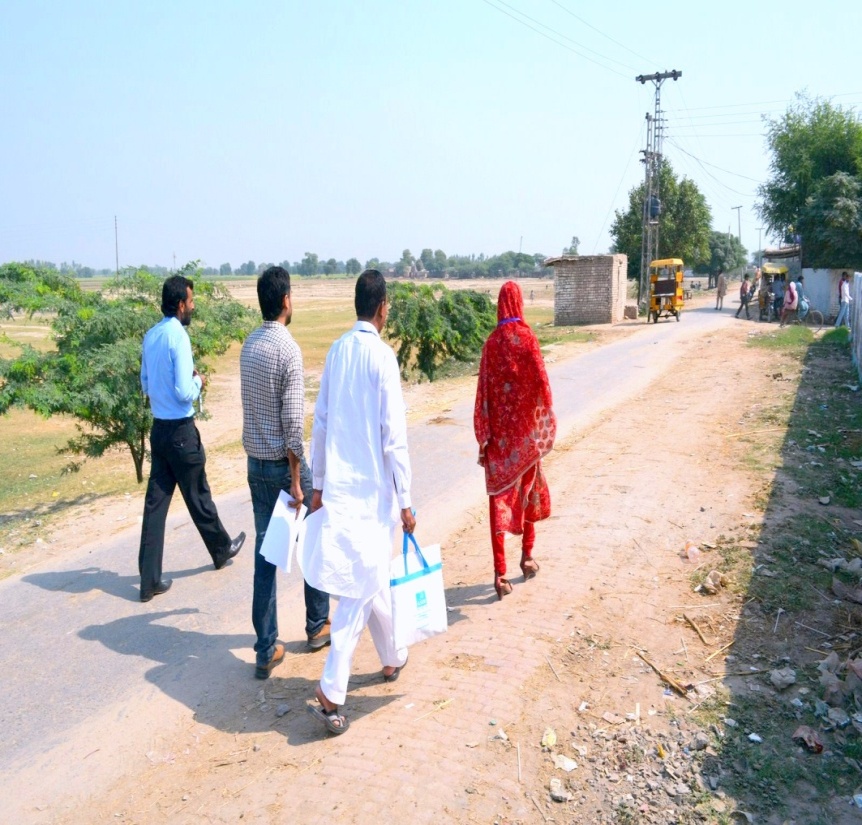 ASER Mandi Bahauddin
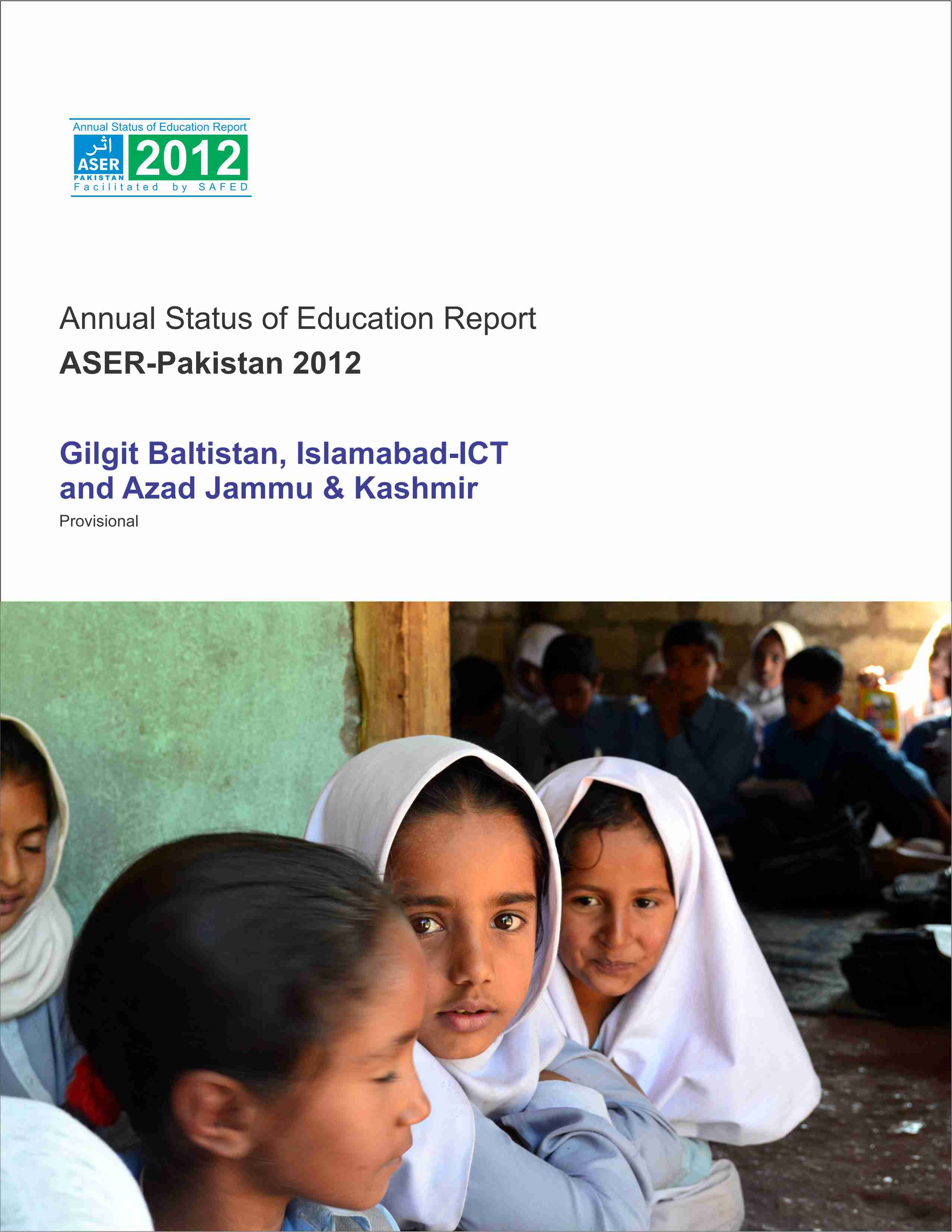 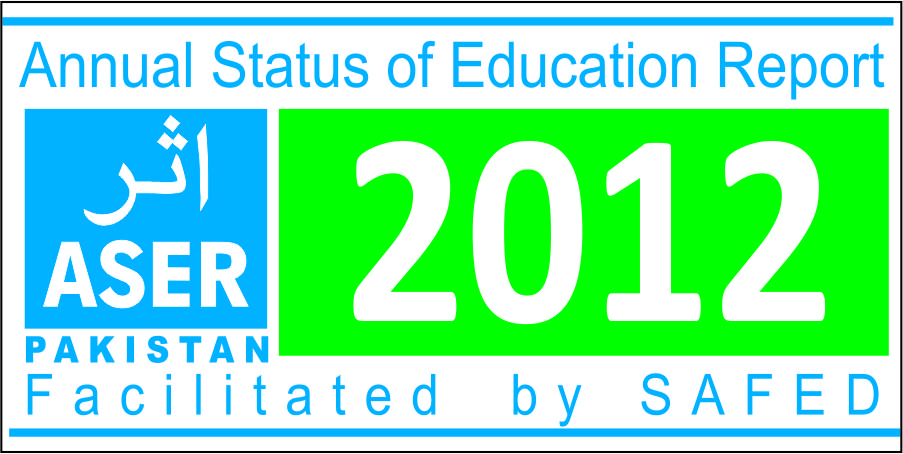 Access
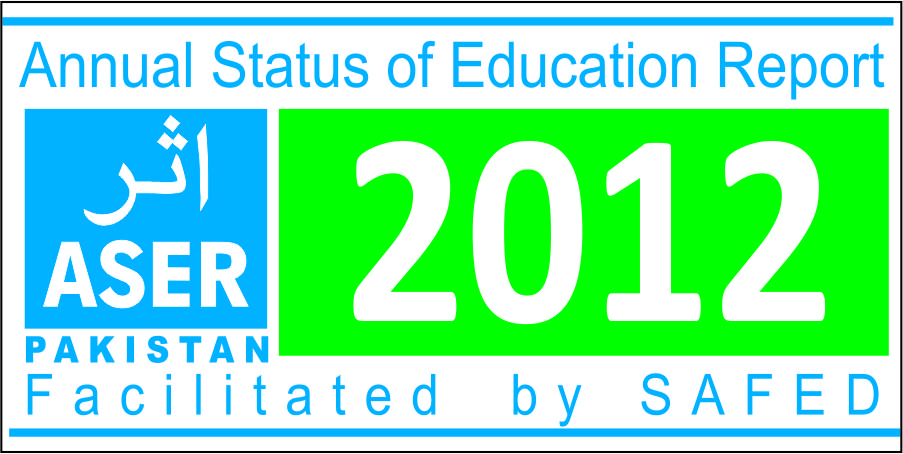 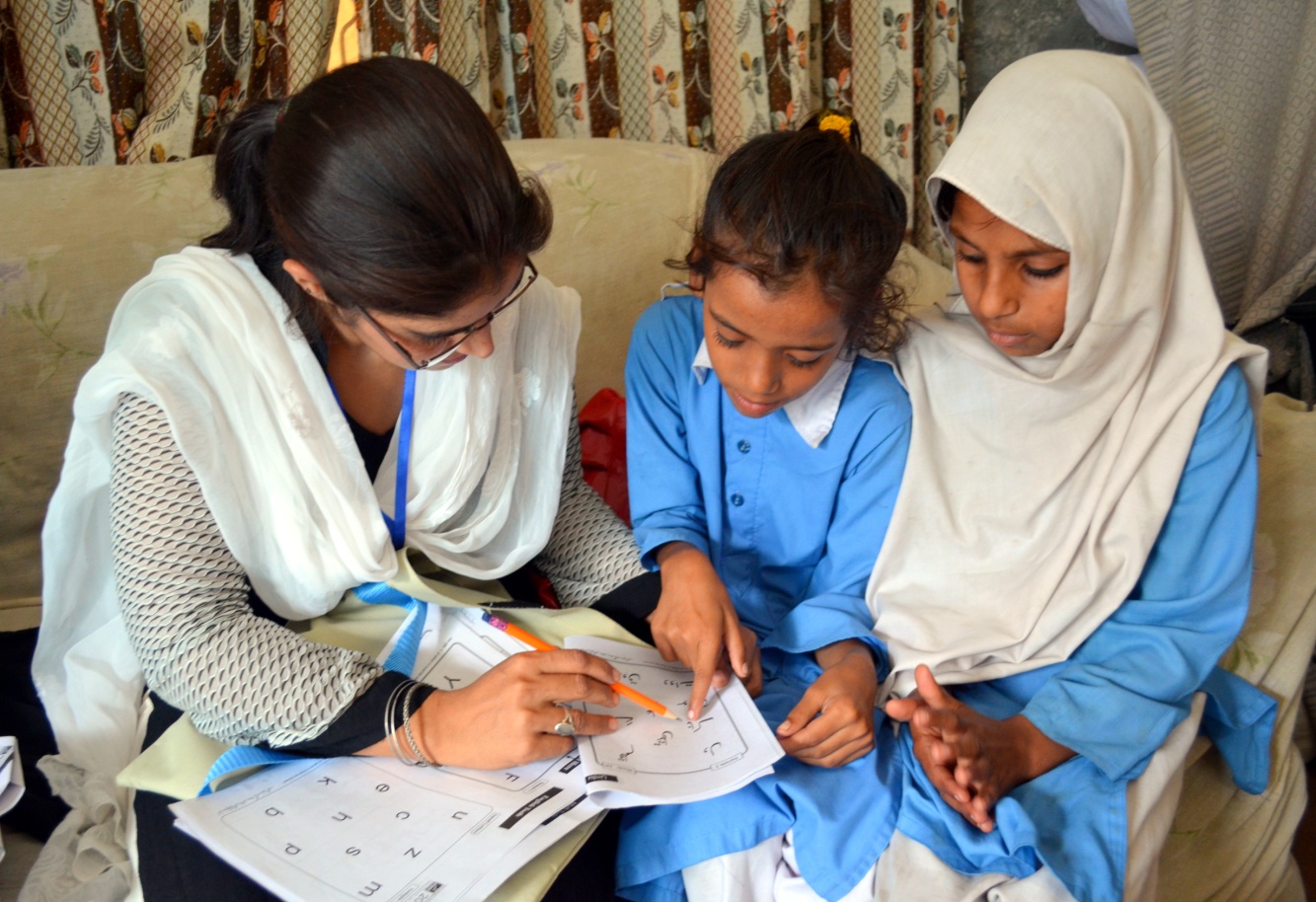 What are our children doing?
Enrollment in Mandi Bahauddin
Every 10th child is out-of-school in Mandi Bahauddin district!
Enrollment in Mandi Bahauddin
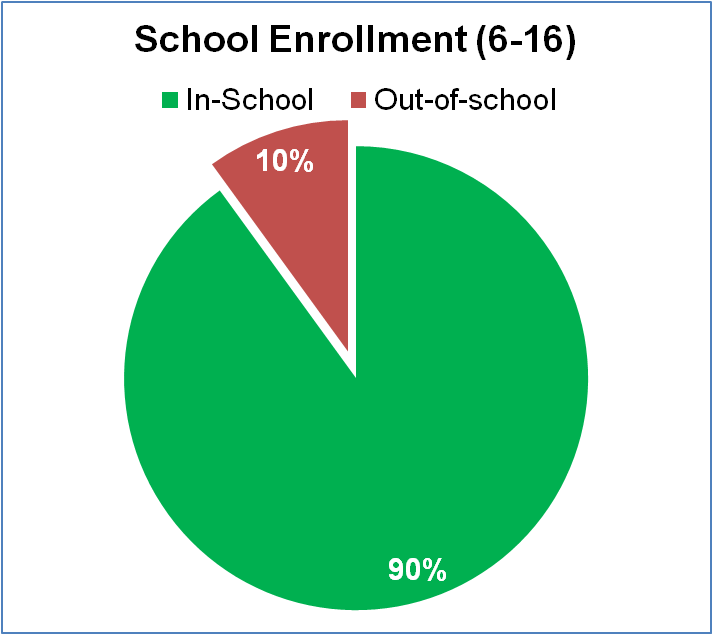 Enrollment in Mandi Bahauddin
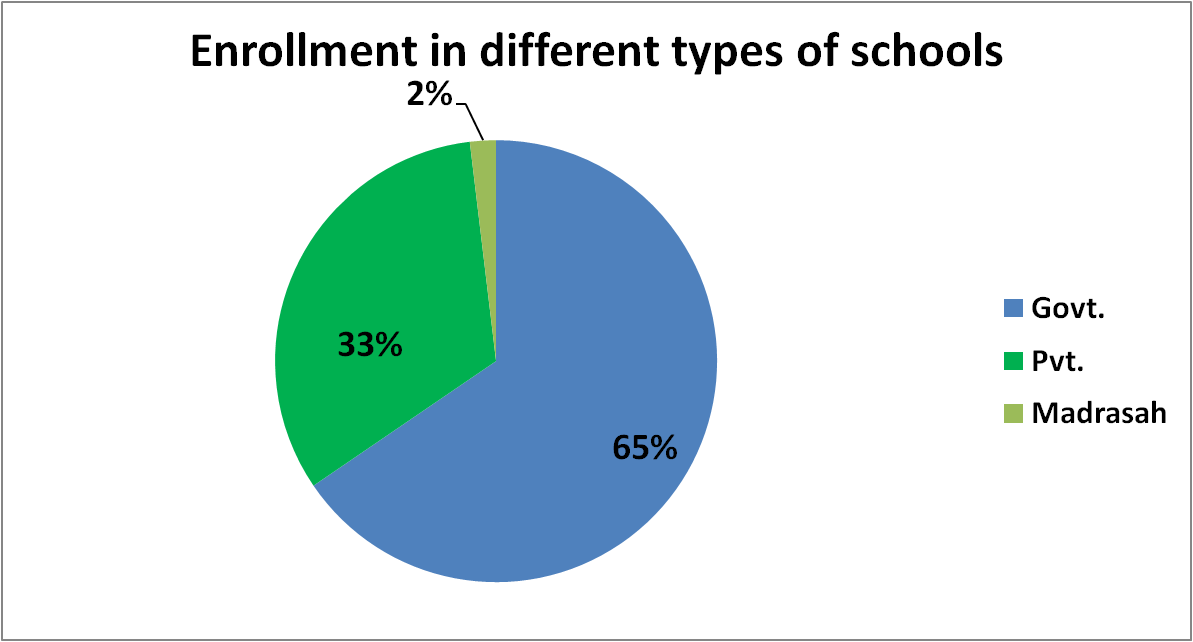 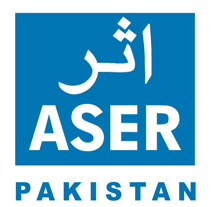 Enrollment (Ranking)
Mandi Bahauddin is at 10th position in district ranking!
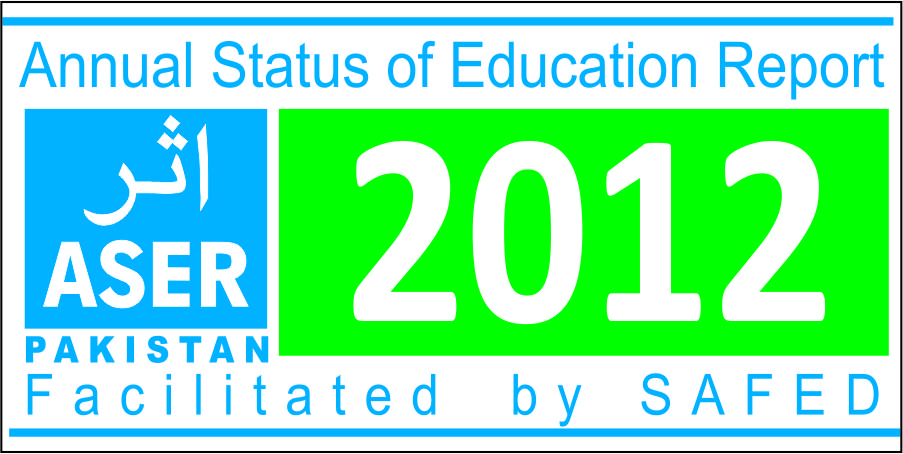 Quality Education?
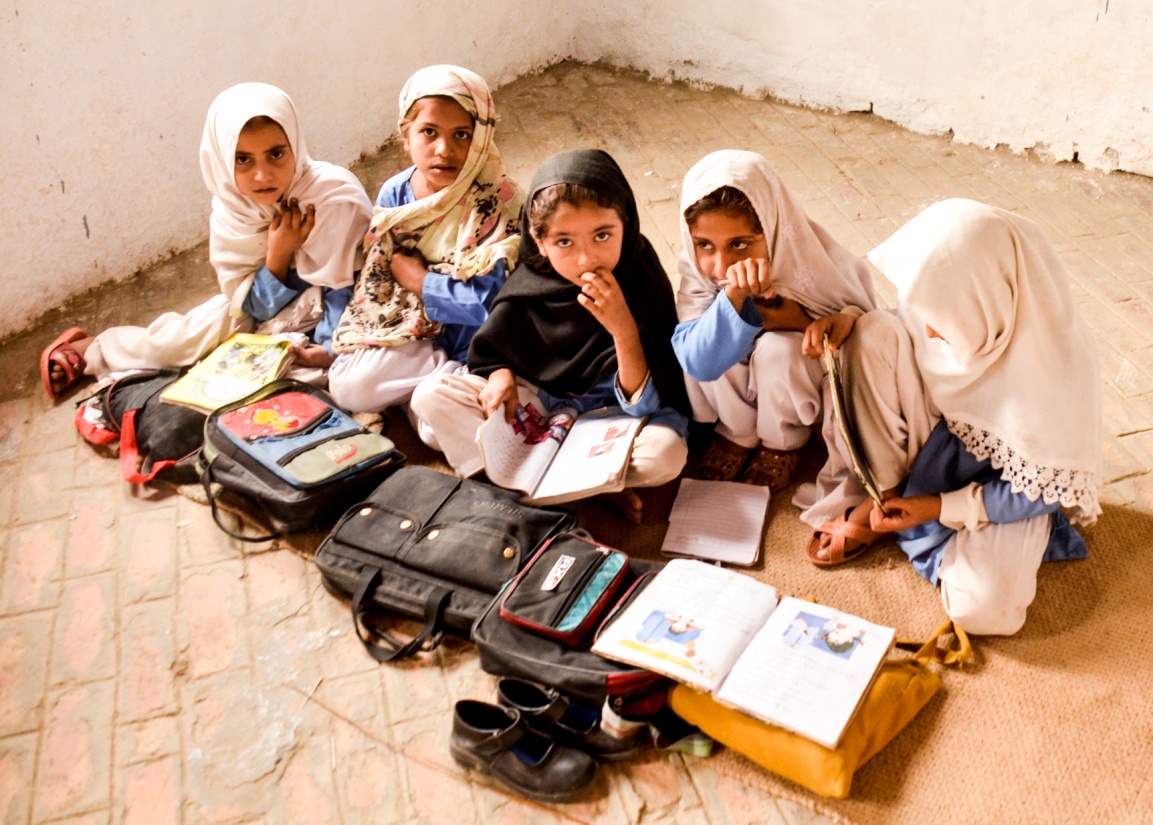 What are children learning in
schools?
LEARNING LEVEL - URDU
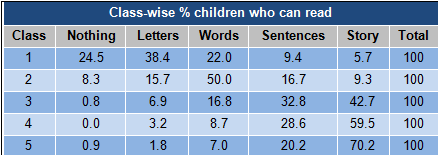 30% Children in class 5 cannot read story (text of class 2) . In other words, 30% children are behind 3 classes with respect to their competency level.
LEARNING LEVEL – URDU (Ranking)
Mandi Bahauddin is at 18th position in district ranking (URDU)!
ENGLISH
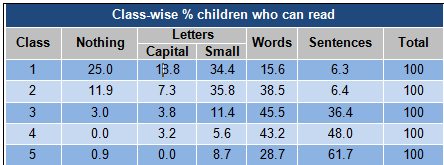 38% Children in class 5 cannot read sentences (text of class 2) . In other words, 38% children are behind 3 classes with respect to their competency level.
ENGLISH (Ranking)
Mandi Bahauddin is at 20th position in district ranking (English)!
MATH
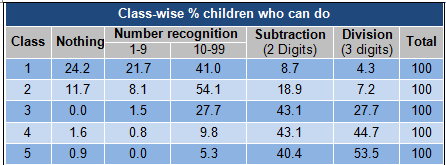 47% Children in class 5 cannot do division (3 digits by 1 digit) . In other words, 47% children are behind 2 classes with respect to their competency level in math
MATH (Ranking)
Mandi Bahauddin is at 21st position in district ranking (MATH)!
RANKING OF DISTT. Mandi Bahauddin(Summary)
LEARNING LEVELS  - PUBLIC vs. PVT SCHOOLS
Comparing Learning Levels of Private and Public Schools
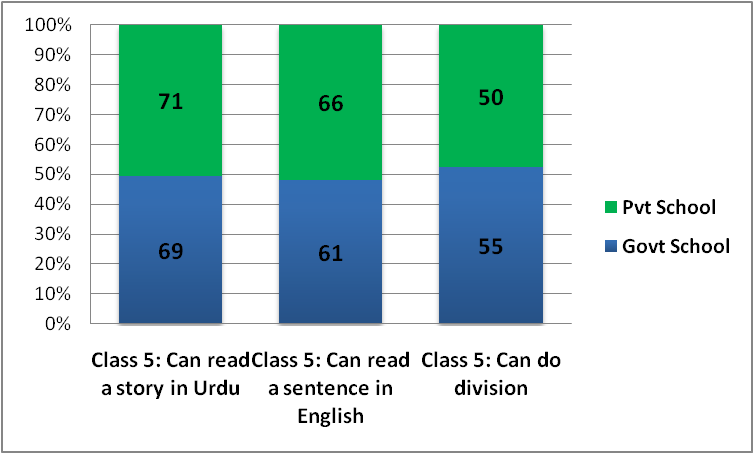 69% of class 5 students in Public Schools and 71% in Pvt. Schools can read story in Urdu.

 61% of Class 5 students in Public Schools while 66% in Pvt. Schools can read sentences in English.

 Totally 55% of Class 5 students in Public while 50% in Pvt. Schools can do 3 digits division
Private Supplementary Tuition?
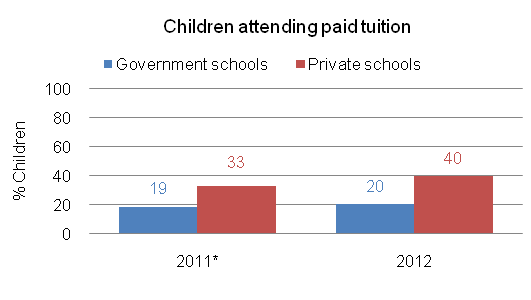 40% Children from Pvt. And 20% Children from Public Schools are attending Paid Tuition.
Basic Facilities in Govt. Primary Schools
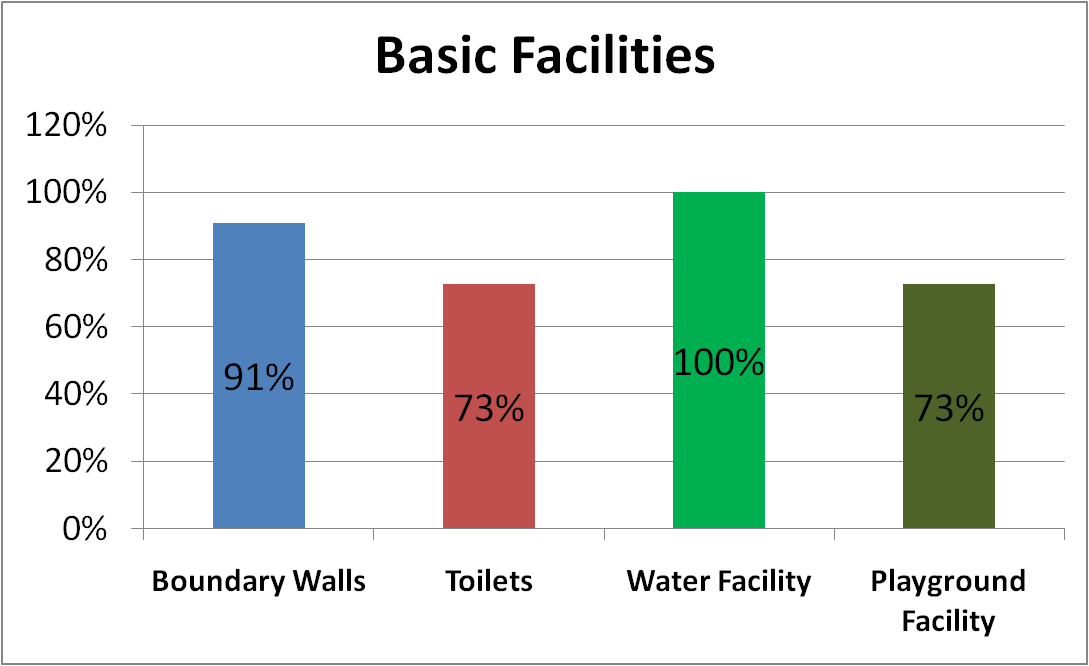 Attendance in Government Schools
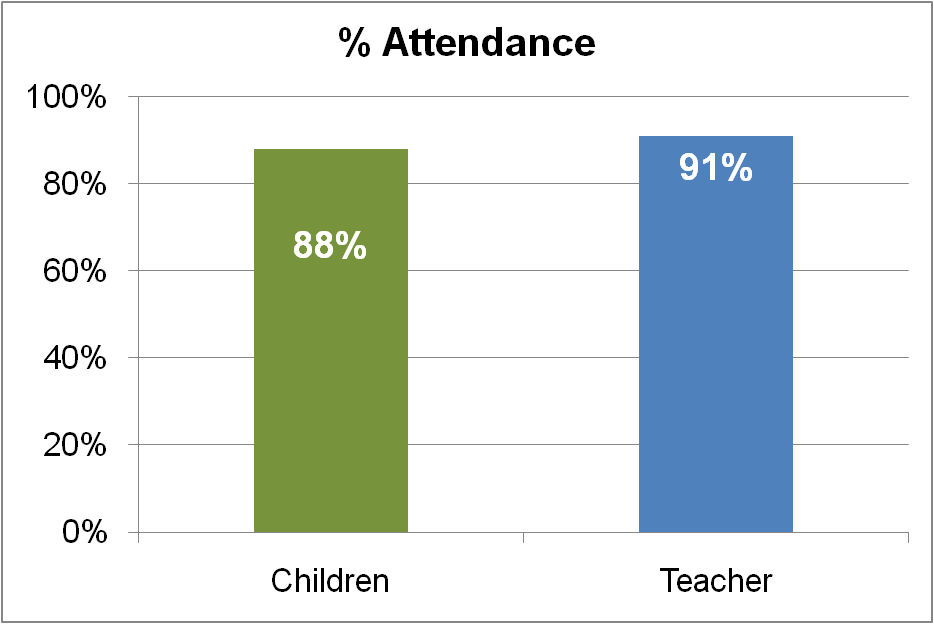 What are children learning in 
Mandi Bahauddin schools?
Mandi Bahauddin when compared to all the districts of Punjab the learning levels are not good in all three fields.

 Mandi Bahauddin does not come in top 10 districts in learning levels.
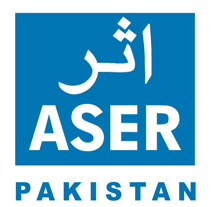 Parental Education
An important factor that influences learning levels
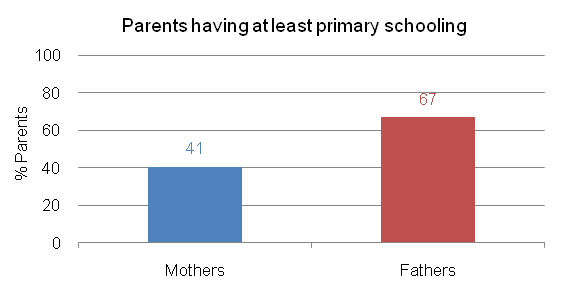 Only 41% Mothers have completed primary education in Mandi Bahauddin
How can ASER 2012 inform the planning, drafting, resourcing and implementation of 25-A?
ASER can help assess education with respect to :
 Quality
 Availability/Access
 Equity
 Planning according to district based assessment – generating District Report Cards (DRCs) linked to the Roadmap to Reforms and/or Sector Plans  of the Provincial Governments.
 Holding ASER Baithaks in ASER survey villages, parents, communities with parliamentarians and political holding ALL  to account for ACTION! Continued Dialogues with Parliamentarians and Politicians in 2013 for  elections, manifestoes and actionable steps that can be tracked   
Linking the ASER information to national data and GMR /UN Human Development Reports /others in the run up to 2015 & post 2015 debates
Milestone achievement:“The Right to Free and Compulsory Education Act 2012”
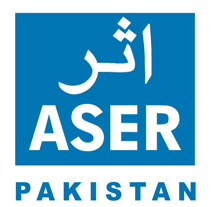 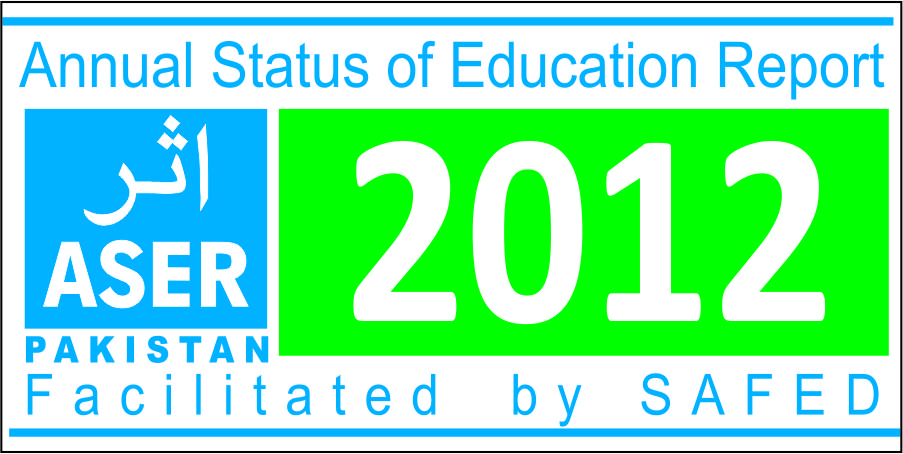 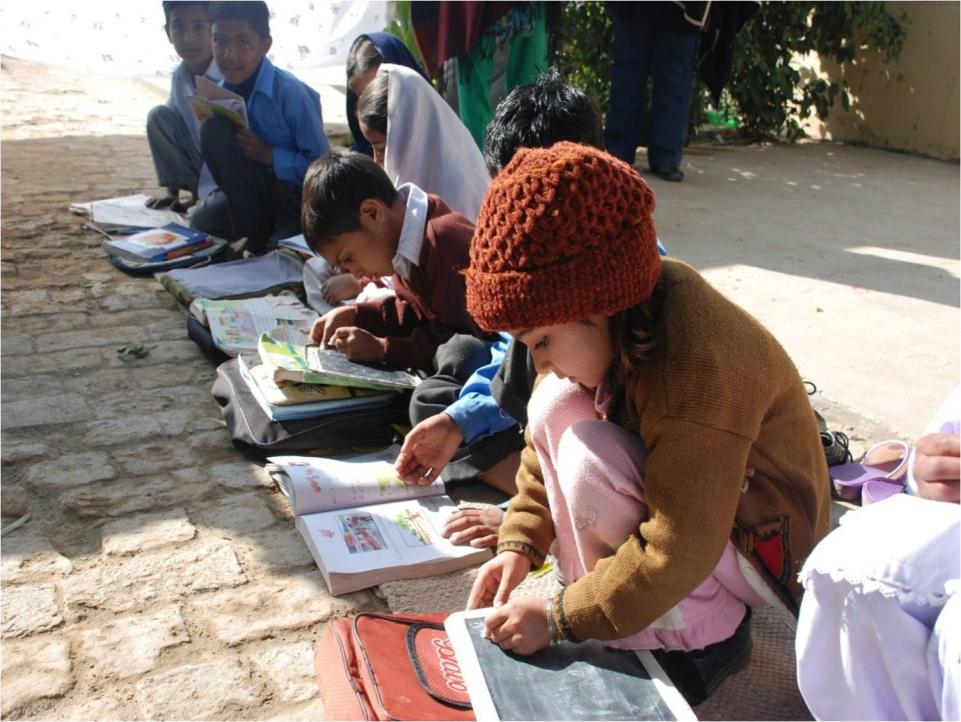 Discussion
Thank You
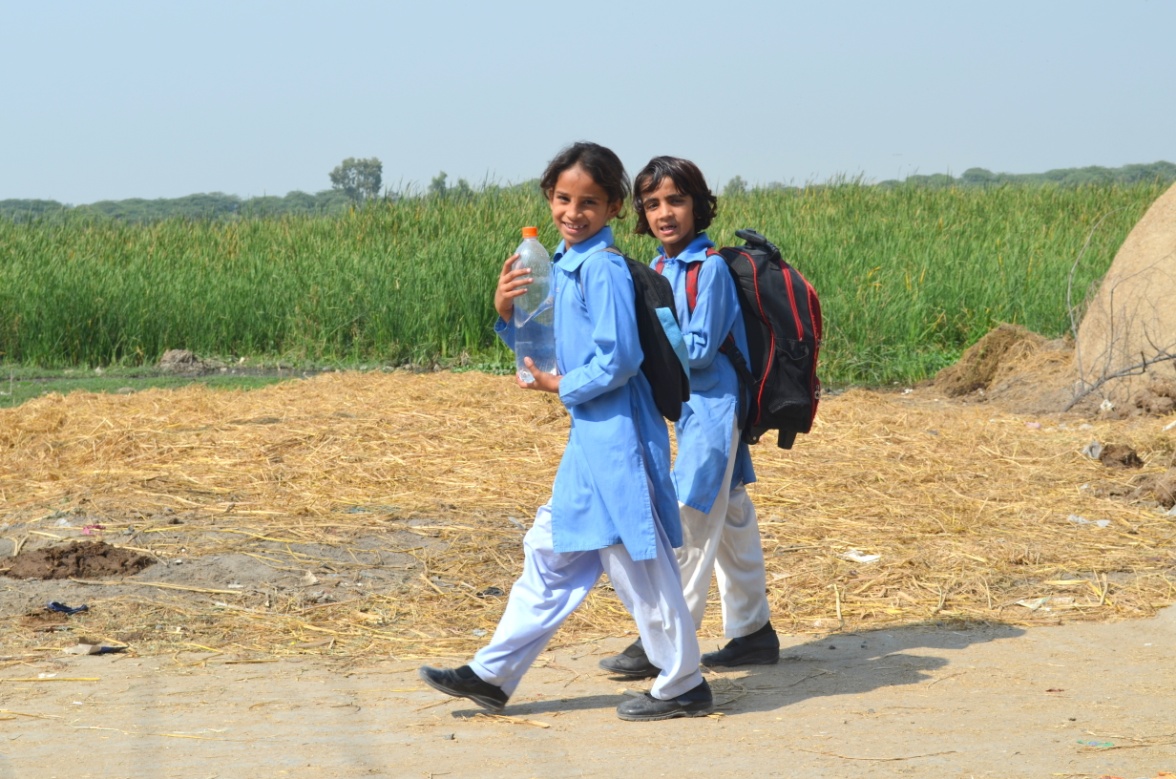 You can follow us on
www.aserpakistan.org
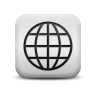 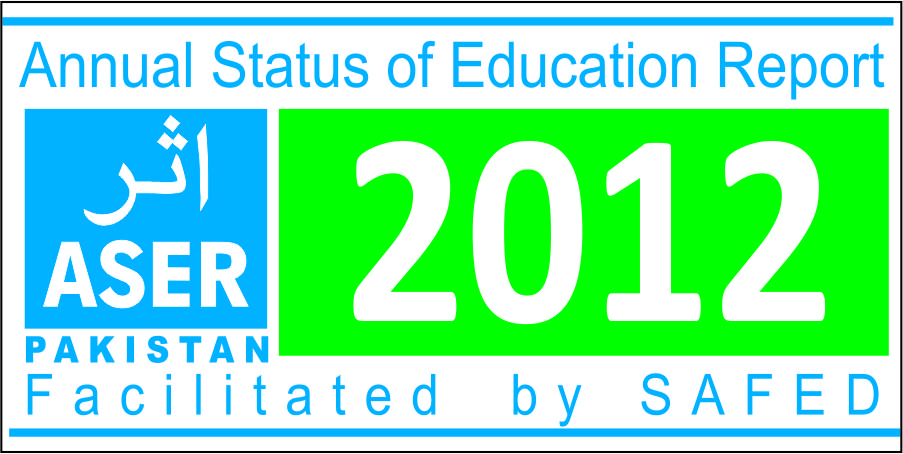 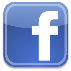 ASER-Pakistan
ASERPAKISTAN
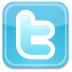